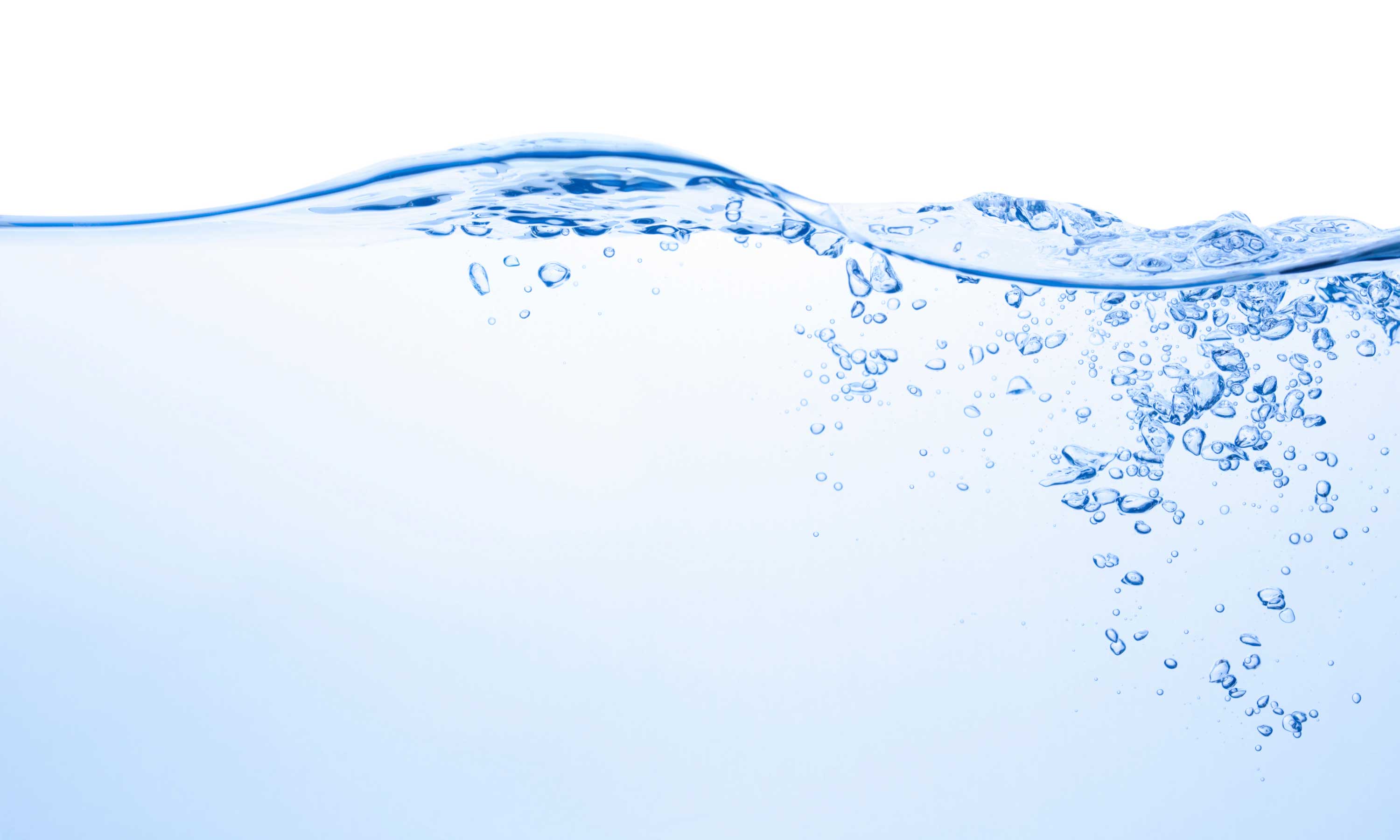 Drinking Water 
New Rule Implementation Updates
Drinking Water Branch
Kentucky Division of Water
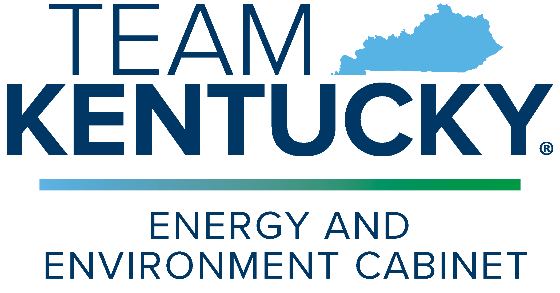 To Protect and Enhance Kentucky’s Environment
New Drinking Water Rule Updates
Finalized:
Lead and Copper Rule Revisions (LCRR) – December 2021
PFAS Rule – April 2024
CCR Rule – May 2024

Pending:
Lead and Copper Rule Improvements (LCRI)
expected October 2024
Water System Restructuring Rule
proposed May 2024
Microbial and Disinfectant Byproduct Rule
expect a proposed rule in 2025
Lead and Copper:BIL Set-Asides: MOA with KRWA and RCAP
RCAP
47 water systems
Working on-site with data entry, records review
15 systems are >75% done
6 are finished
KRWA
180 water systems
Meeting individually with each system
72 systems are >50% complete
11 are finished
120 systems using same GIS format
Biggest challenges:
Some have very few records
Late start for many
Customer communication/outreach
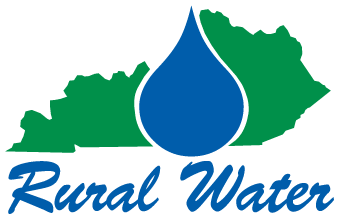 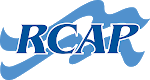 Statistical Method to Complete SL Inventory
Allows non-lead systems to save time physically verifying every SL
Must: 1) complete EPA-required records review first, and 2) submit several documents to DOW for review
24 water systems expressed interest; 10 are moving forward
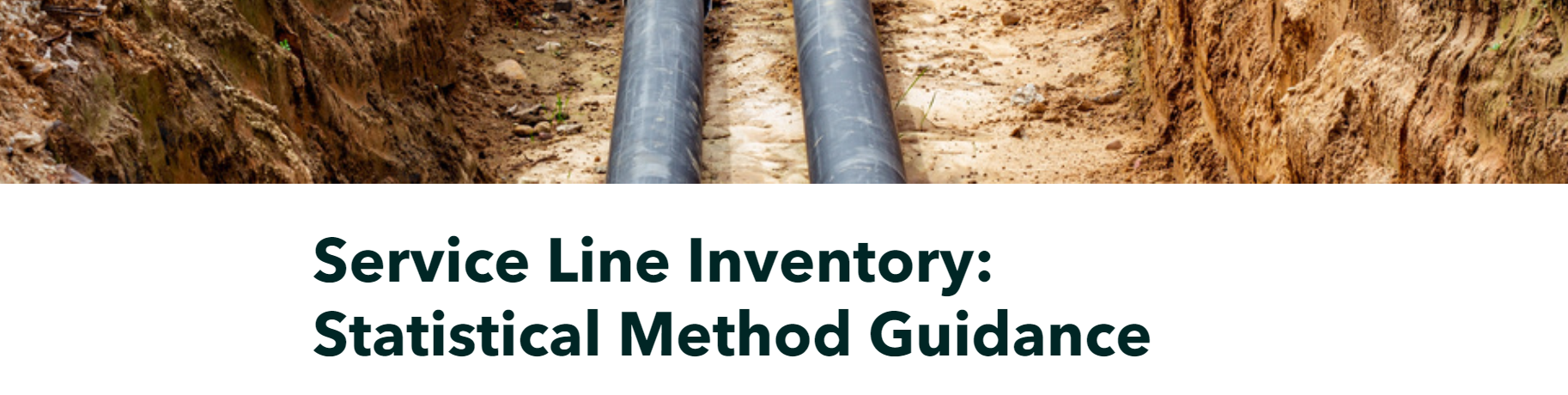 DWSRF – BIL Lead Allocation
Service Line Inventory Projects:
17 active projects, totaling $5.7 million
Service Line Replacement Projects:
1 project approved by KIA Board
Several others working through the logistics
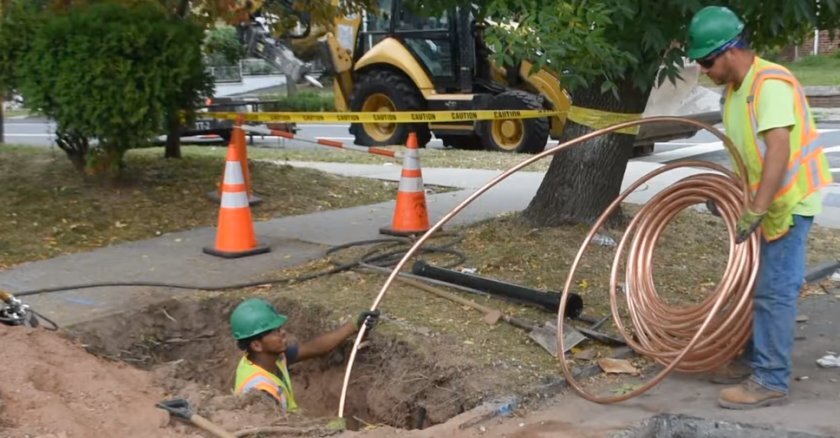 Lead in SchoolsVoluntary School and Child Care Lead Testing and Reduction Grant Program (WIIN 2107)
Schools/Childcare facilities can sign up now to volunteer for lead testing
DOW currently working to expand communication about the program
Facility sampling under current program can be used by water systems for proposed LCRI compliance
In progress: EPA WIIN grant funding for lead remediation at schools/childcares
Current Program Snapshot
Contact Gabe Tanner: 
Gabriel.tanner@ky.gov, (502) 782-7088
[Speaker Notes: 12 more facilities have signed up since the last quarter, and will be sampled in coming months]
PFAS: Important Dates
[Speaker Notes: Initial monitoring: determines routine sampling schedule that will start in 2027. Most facilities must collect 4 samples for initial monitoring (one in each quarter of the year). Small groundwater systems must collect 2 samples for initial monitoring (5-7 months apart, to reflect different times of year). 
Compliance monitoring: this is when MCLs go into effect. Facilities will sample quarterly, annually, or triennially, depending on initial monitoring results.]
Understanding All the Monitoring
2019 & 2023-2024
2023-2025
Division of Water Sampling
UCMR5 Monitoring
4/2027 onward
April 26, 2027
April 26, 2029
Ongoing 
ComplianceMonitoring
MCL Compliance Determination
Initial Monitoring
Ongoing monitoring continues
[Speaker Notes: Facilities with MCL exceedances in initial or compliance monitoring (now until April 2029) will need to install treatment or obtain new source water by April 26, 2029.]
Initial Monitoring Progress
[Speaker Notes: A total of 186 facilities (91%) will be completed by the end of 2025 (between DOW and UCMR sampling).]
Technical AssistancePowdered Activated Carbon (PAC) Project
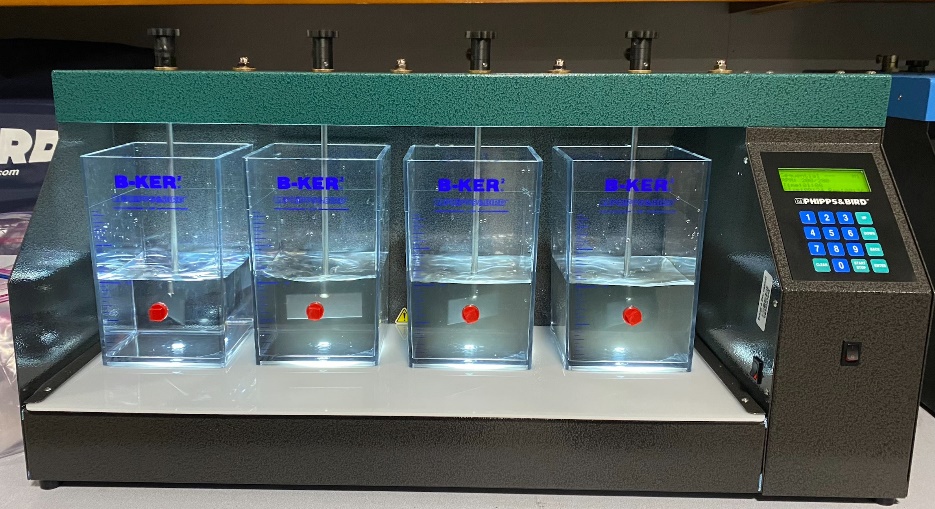 Option for some systems
Benefits of PAC:
Usually does not require upfront infrastructure costs.
Fed into the existing treatment process.
May be more affordable to operate and maintain 
Collaborative pilot with EPA-ORD
7 systems participating
EPA: jar testing and sampling support
Procedures will be developed based on KY studies and disseminated nationwide.
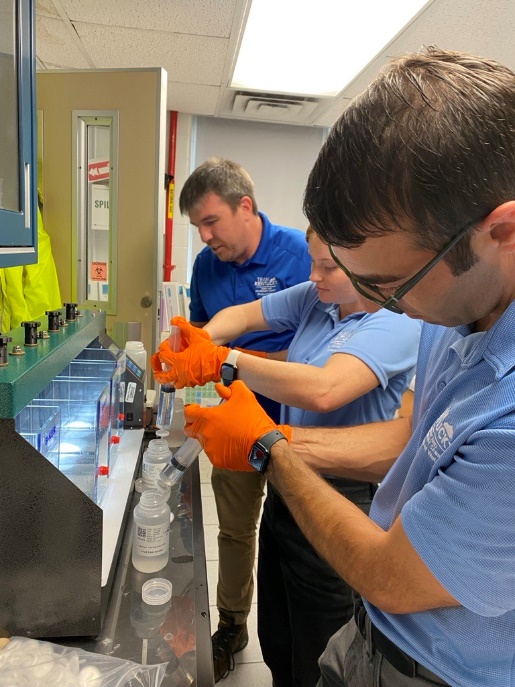 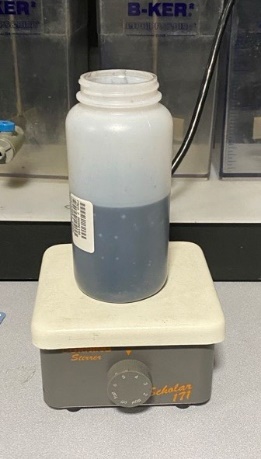